«Выдающиеся деятели русской культуры XIX в. на Ставрополье»
Подготовила: учитель истории Винникова А.В.
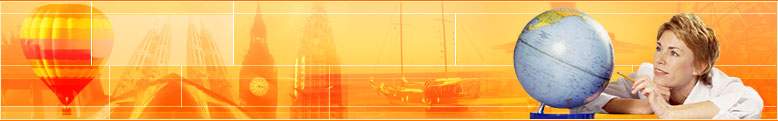 А. С. ПУШКИН
 О  ПРИРОДЕ   КАВКАЗА
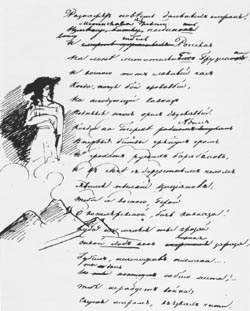 Кавказские  впечатления                   А.С.  Пушкина служили  темами  для  многих  его  произведений.
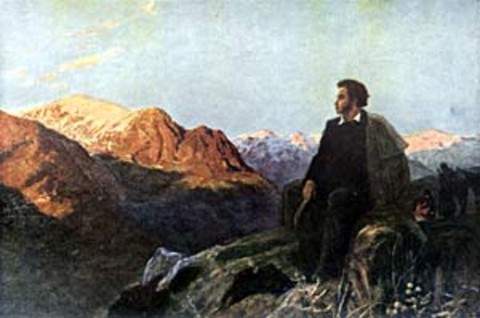 Рукопись  поэмы        А.С. Пушкина 
“Кавказский пленник”
Пушкин на Кавказе
«Кавказский пленник»
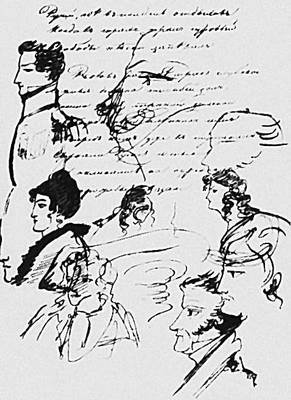 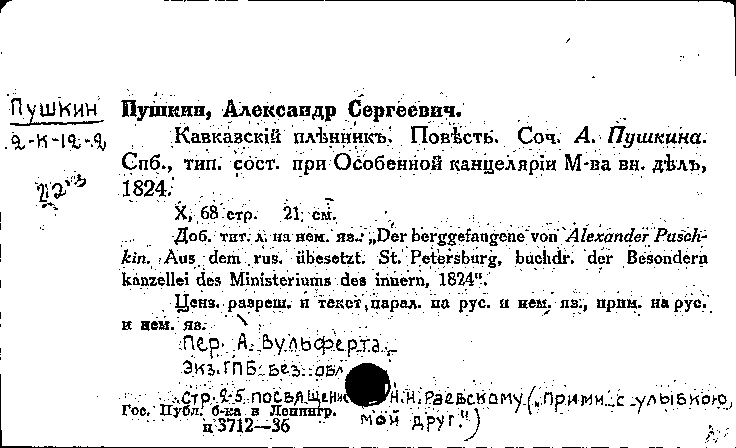 Памятник А.С. Пушкину в Ставрополе
«Путешествие в Арзрум», 1829 год
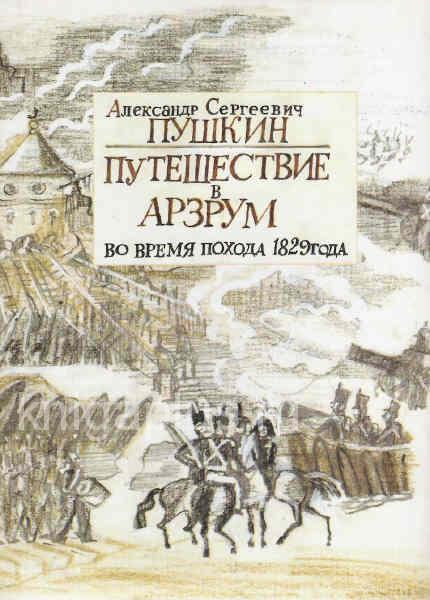 М.И. Глинка опера «Руслан и Людмила»
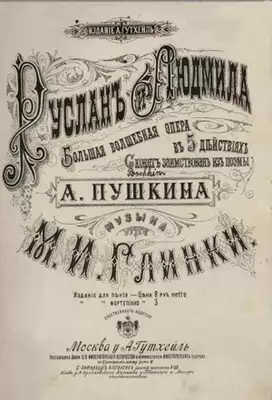 А.А. Алябьев – первый композитор, посетивший Кавказ
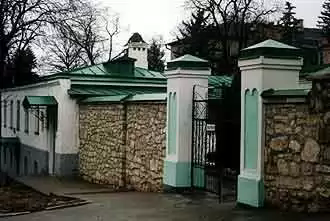 Пятигорск, Дом-музей А.А. Алябьева
Декабристы на Кавказе
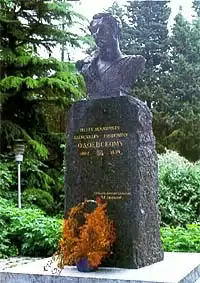 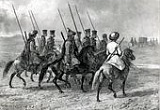 Памятник А.И. Одоевскому
на Кавказе
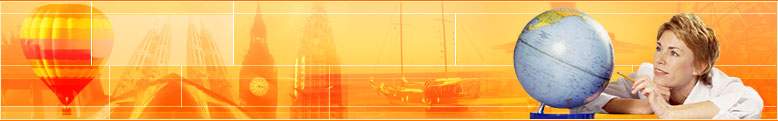 КАВКАЗ В ТВОРЧЕСТВЕ  М.Ю. ЛЕРМОНТОВА
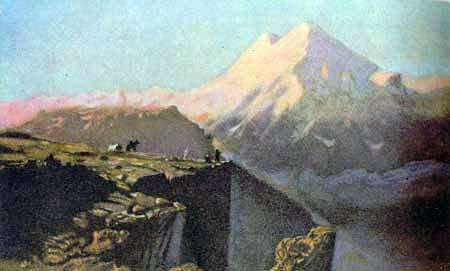 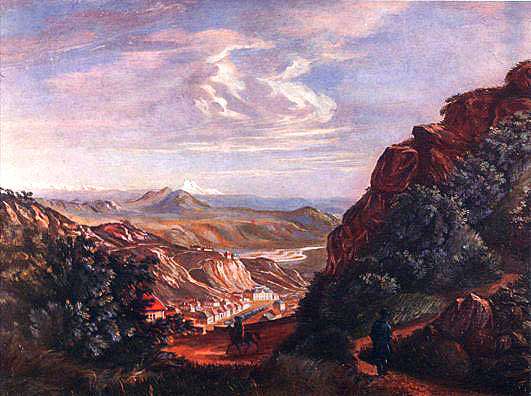 М.Ю. Лермонтов  Вид на гору Эльбрус
Горы навсегда покорили сердце поэта своей могучей красотой и величественностью.
М.Ю. Лермонтов  Вид Пятигорска
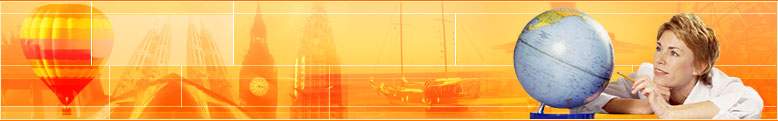 М. Ю. ЛЕРМОНТОВ   
О  ПРИРОДЕ   КАВКАЗА
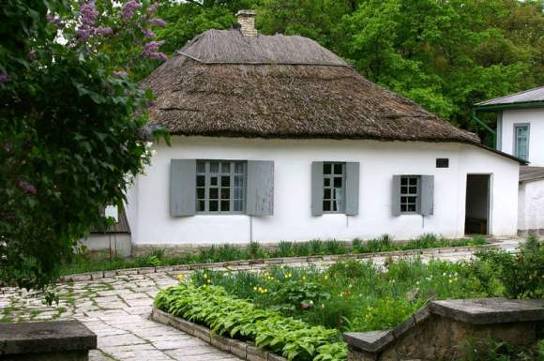 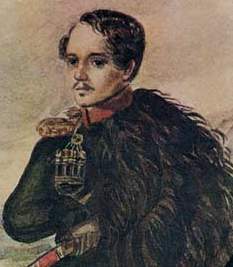 Домик  Лермонтова  в Пятигорске
Природа Кавказа приковала внимание Лермонтова, он готов был «целую жизнь» сидеть и любоваться её красотой.
Лермонтов на Кавказе
Л.Н. Толстой «Детство. Отрочество. Юность»
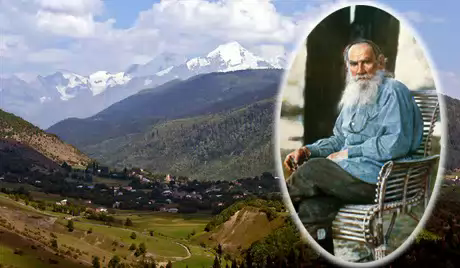 «Кавказский пленник»
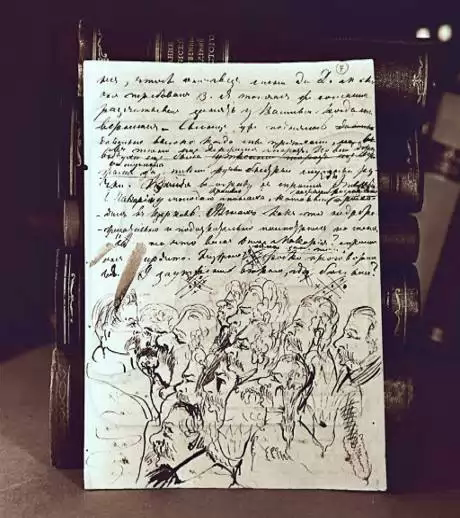 Домашнее задание
П. 34 – читать и пересказывать